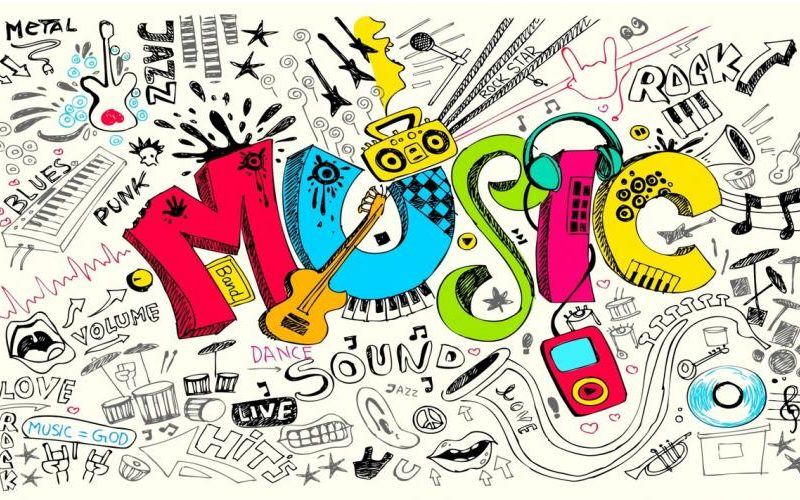 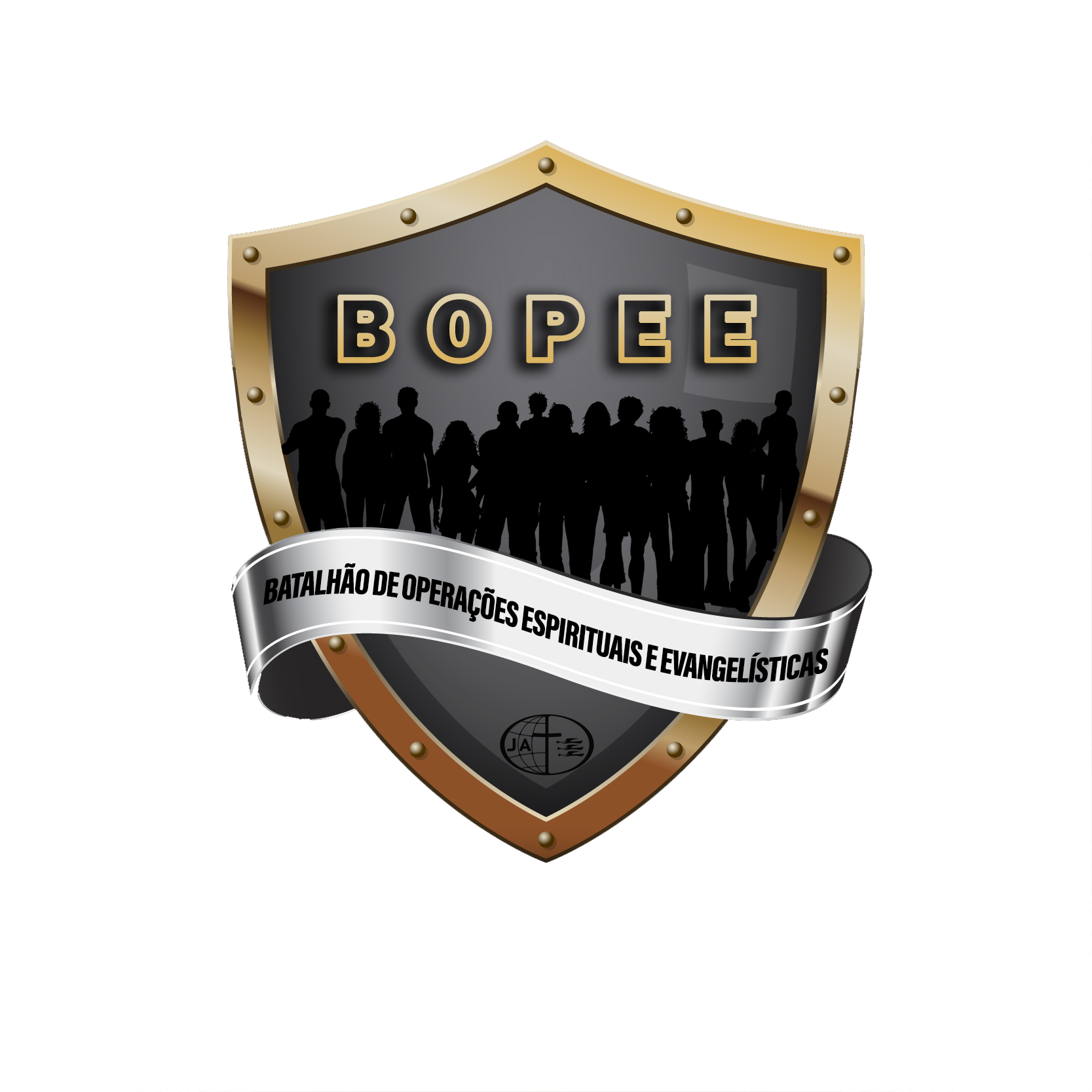 MÚSICA
RAFA CAMARGO/ JHONATHAN CARDOSO/ FÁTIMA BAHIA
MÚSICA
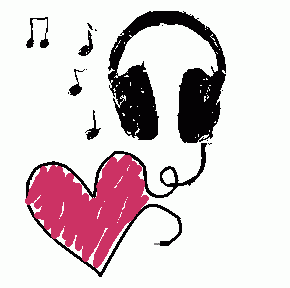 "Poucos meios há eficientes para fixar Suas palavras na memória do que repeti-las em cânticos. E tal cântico tem maravilhoso poder. Tem poder para subjugar as naturezas rudes e incultas; poder para suscitar pensamentos e despertar simpatia, para promover a harmonia de ação e banir a tristeza e os maus pensamentos, os quais destroem o ânimo e debilitam o esforço.
MÚSICA
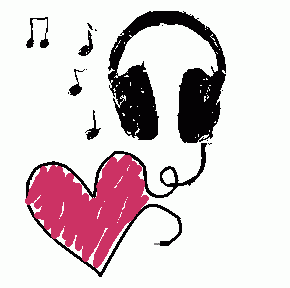 É um dos meios mais eficazes para impressionar o coração com as verdades espirituais. Quantas vezes à alma oprimida e pronta a desesperar, vêm à memória algumas das palavras de Deus - as de um estribilho, há muito esquecido, de um hino da infância - e as tentações perdem o seu poder, a vida assume nova significação e novo propósito e o ânimo e a alegria se comunicam a outras almas!“
Educação, p. 166 e 167
MÚSICA SECULAR  X PROFANA
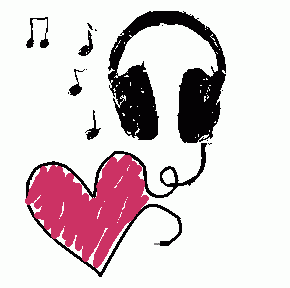 SECULAR
“Os músicos [no navio] [...] entretinham os impacientes passageiros com música bem apresentada e bem selecionada. Ela não feria os sentidos [...], era suave e realmente gratificante aos sentidos porque era harmoniosa”

Ellen White, Música, p. 56
MÚSICA SECULAR  X PROFANA
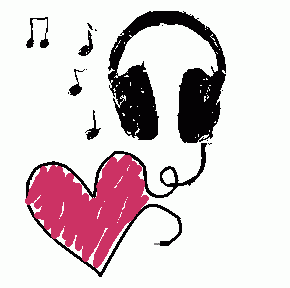 PROFANA

É aquela que desonra a Deus, ofende Suas criaturas e rebaixa os princípios que devem reger a vida humana. Dessa é melhor manter a distância
Leve-me À Igreja
Minha amada tem humorEla é a risadinha no funeralEla sabe que todos desaprovamEu devia tê-la venerado mais cedo
Se os céus alguma vez falaramEla é a última profetisa verdadeiraCada domingo fica mais tristeUm veneno fresco a cada semana
Nós nascemos doentesÉ o que eles dizem
Minha igreja não oferece absolviçõesEla só me diz: Louve entre quatro paredesO único paraíso para onde serei enviadoVai ser quando eu estiver sozinho com você
Eu nasci doente, mas adoro issoOrdene-me que eu me cureAmém, amém, amém
Leve-me à igrejaLouvarei como um cão no santuário de suas mentirasVou lhe contar meus pecados para você afiar sua facaOfereça-me aquela morte imortalBom Deus, deixe-me lhe entregar minha vida
Leve-me à igrejaLouvarei como um cão no santuário de suas mentirasVou lhe contar meus pecados para você afiar sua facaOfereça-me aquela morte imortalBom Deus, deixe-me lhe entregar minha vida
Se sou um pagão dos bons temposMinha amada é a luz do solE para manter a deusa ao meu ladoEla exige um sacrifícioDrenar todo o mar, pegar algo brilhante
Algo carnudo para o prato principalEssa arrogância é bem atraenteO que você tem no estábulo?Nós temos um monte de fiéis famintosIsso parece saborosoIsso parece abundanteEsse trabalho é insaciável
Leve-me à igrejaLouvarei como um cão no santuário de suas mentirasVou lhe contar meus pecados para você afiar sua facaOfereça-me aquela morte imortalBom Deus, deixe-me lhe entregar minha vida
Leve-me à igrejaLouvarei como um cão no santuário de suas mentirasVou lhe contar meus pecados para você afiar sua facaOfereça-me aquela morte imortalBom Deus, deixe-me lhe entregar minha vida
Nada de mestres ou reis quando o ritual começaNão há inocência mais doce do que nosso gentil pecadoNa loucura e imundície desta triste cena mundanaSó então sou humano, só então me torno puro, oh, ohAmém, amém, amém
Leve-me à igrejaLouvarei como um cão no santuário de suas mentirasVou lhe contar meus pecados para você afiar sua facaOfereça-me aquela morte imortalBom Deus, deixe-me lhe entregar minha vida
Leve-me à igrejaLouvarei como um cão no santuário de suas mentirasVou lhe contar meus pecados para você afiar sua facaOfereça-me aquela morte imortalBom Deus, deixe-me lhe entregar minha vida
MÚSICA SECULAR  X PROFANA
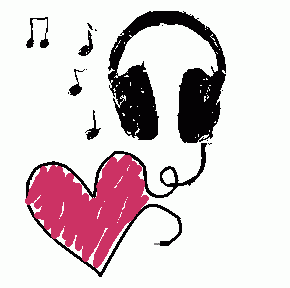 PROFANA
“ A música associada ao mundo entorpece a mente apelando à natureza carnal e, portanto, evoca reações físicas que minimizam a contemplação intelectual que é necessária para discernir e entender preceitos espirituais”
Eurydice Osterman, O que Deus Diz Sobre a Música, p. 13
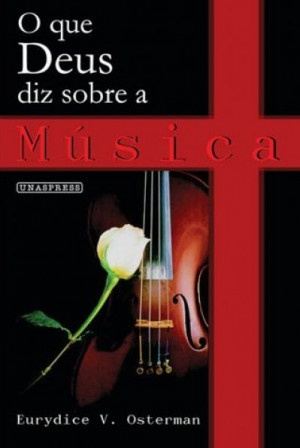 MÚSICA SECULAR  X PROFANA
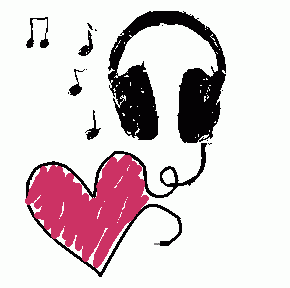 Estamos vivendo um período de degradação tanto na literatura, cinema, jogos e música!
MÚSICA SECULAR  X PROFANA
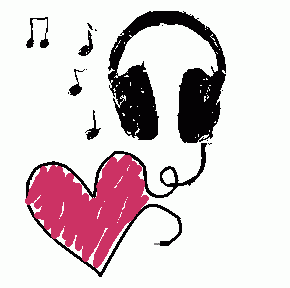 “ A música traduz o valor da cultura popular para  todas as classes”
Época, 2/1/2012
POR QUE GOSTAMOS DE MÚSICA?
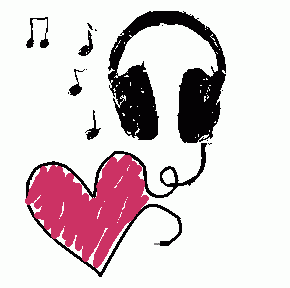 O cérebro foi projetado para entender a música e gostar dela. É puro design inteligente. Assim como os anjos, fomos criados para fazer música e gostar dela
A INFLUÊNCIA DA MÚSICA
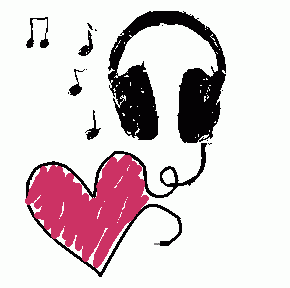 Evidentemente que os efeitos da música sobre a mente e o corpo vão depender também da formação da pessoa e de seu condicionamento cultural...
A INFLUÊNCIA DA MÚSICA
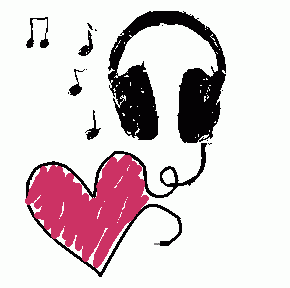 MÚSICA E ÁLCOOL

Músicas agitadas e com batidas fortes fazem com que as pessoas consumam mais álcool em bares e boates. Além disso, ambientes ruidosos colaboram para que as pessoas percam o bom senso e bebam mais do que o “normal”
A INFLUÊNCIA DA MÚSICA
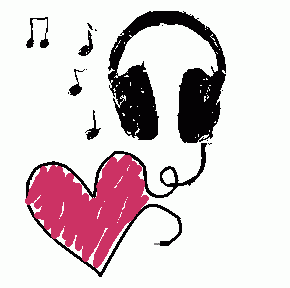 Experiências com plantas

    a - Música Clássica (Bach) 
     - Permaneceram normais
   - Cresceram mais rápido

 b - Heavy Metal
Inibiu o crescimento
 - Algumas morreram
A INFLUÊNCIA DA MÚSICA
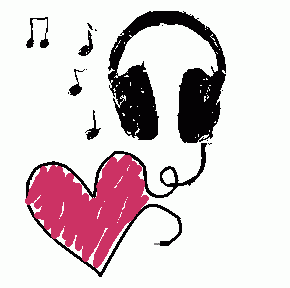 Experiências em leiterias

a - Músicas de Bach, Wagner e Beethoven 
    - Vacas produziram menos leite
b - Músicas de Mozart
 - Vacas aumentaram a produção
A INFLUÊNCIA DA MÚSICA
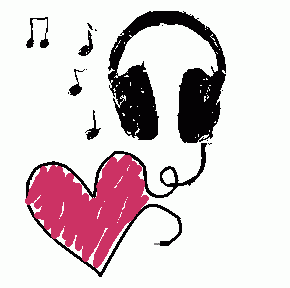 Wilson Brian Key:
Empresas de publicidade

“Ritmo de 72 batidas por minuto provoca dor de cabeça. Por isso usada para campanhas publicitárias.”
ROCK’n ROLL
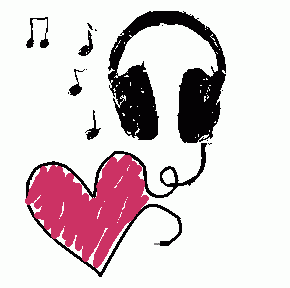 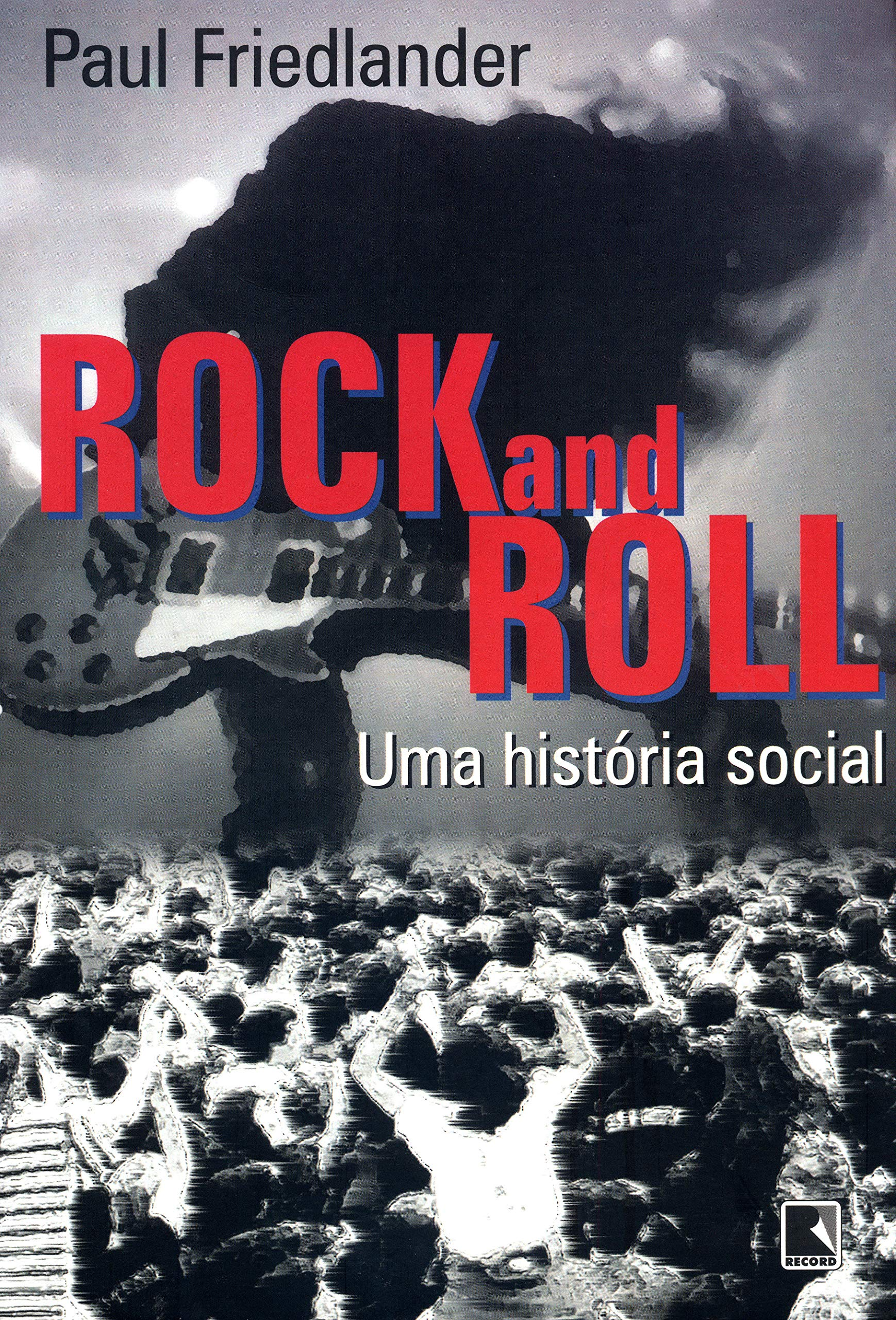 Em seu livro História Social do Rock and Roll, Paul Friendlander afirma que o rock teria surgido no meio-oeste americano, sendo uma mistura de country e rythm and blues, tendo se baseado também no gospel
PILARES DO ROCK
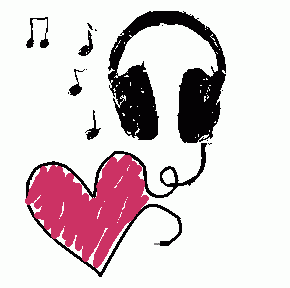 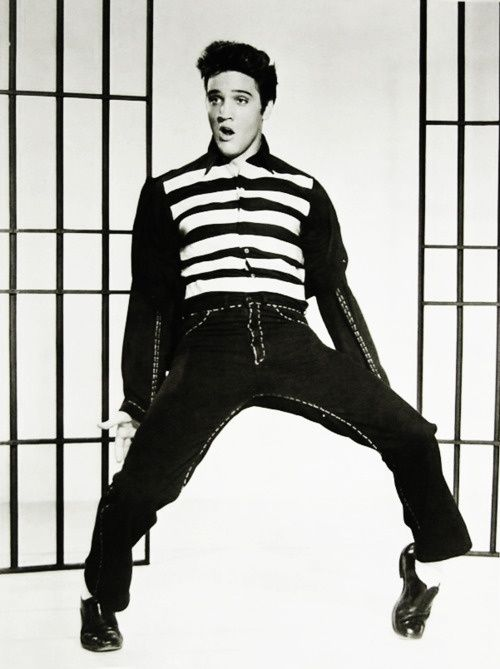 ELVIS PRESLEY
Era leitor de Helena Blavatski, co- fundadora da Sociedade Teosófica, uma das fundadoras do movimento Nova Era e contemporânea das irmãs Fox
PILARES DO ROCK
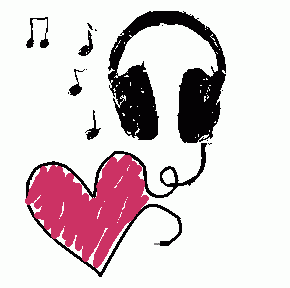 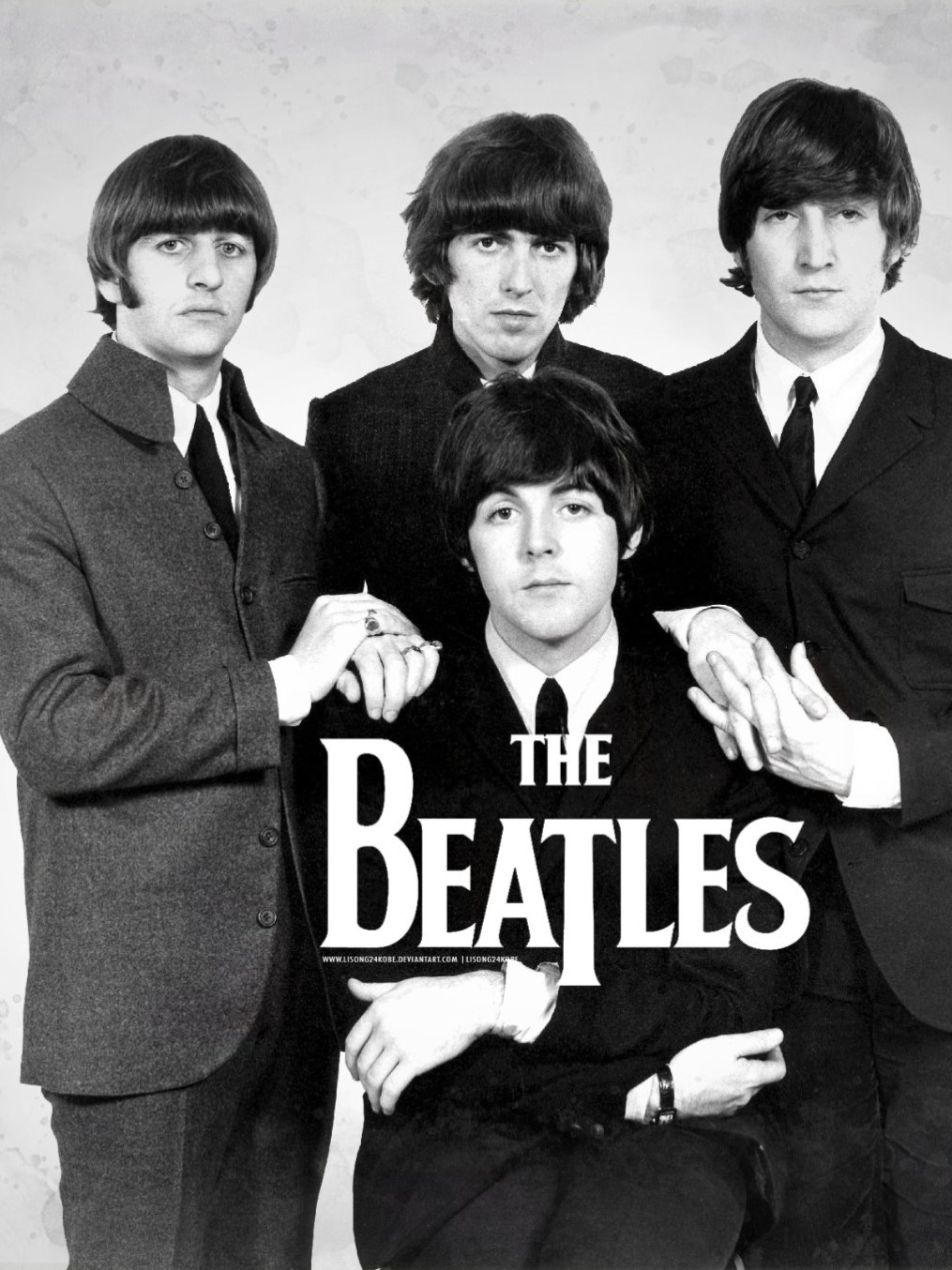 BEATLES
Os beatles revolucionaram não apenas a música, mas o estilo de vida das pessoas (revolução social: ídolos, fãs, moda, comportamento)
PILARES DO ROCK
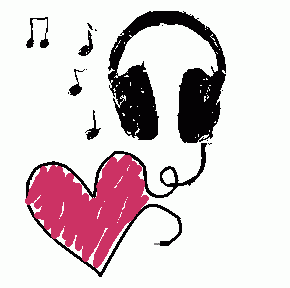 BEATLES
Fizeram também uma revolução espiritual: eles estiveram no Oriente e trouxeram de lá toda a influência do Budismo, hinduísmo e Hare Krishna e a disseminaram no Ocidente
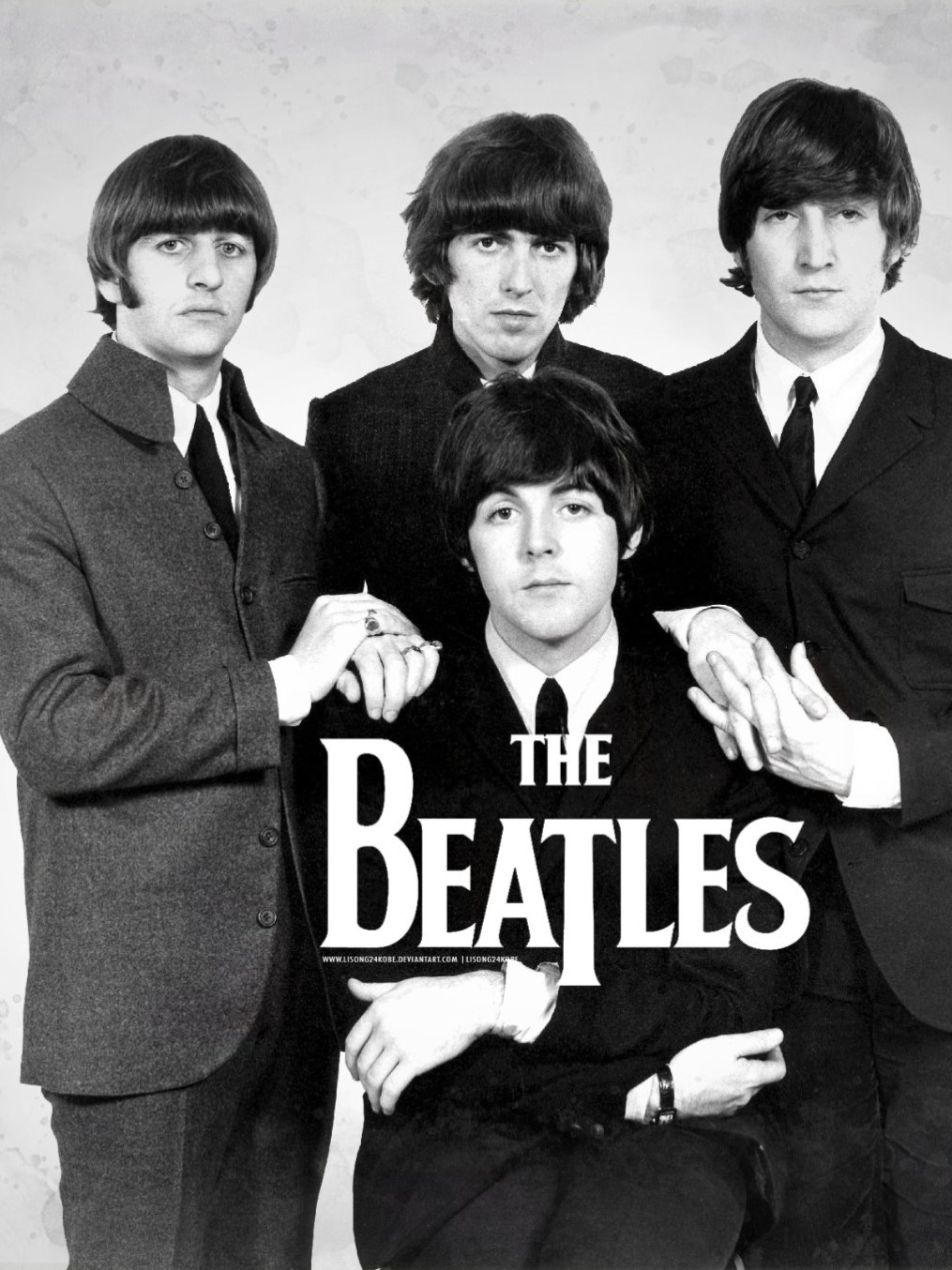 PILARES DO ROCK
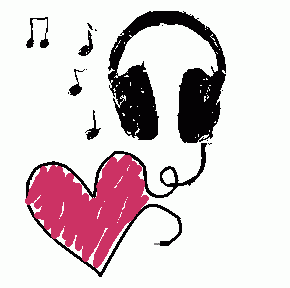 BEATLES
Na capa desse álbum os beatles homenageiam 70 celebridades históricas, como Sigmund Freud, Bob Dylan, James Dean, Marlon Brando, Oscar Wilde, o Gordo e o Magro e líderes espirituais
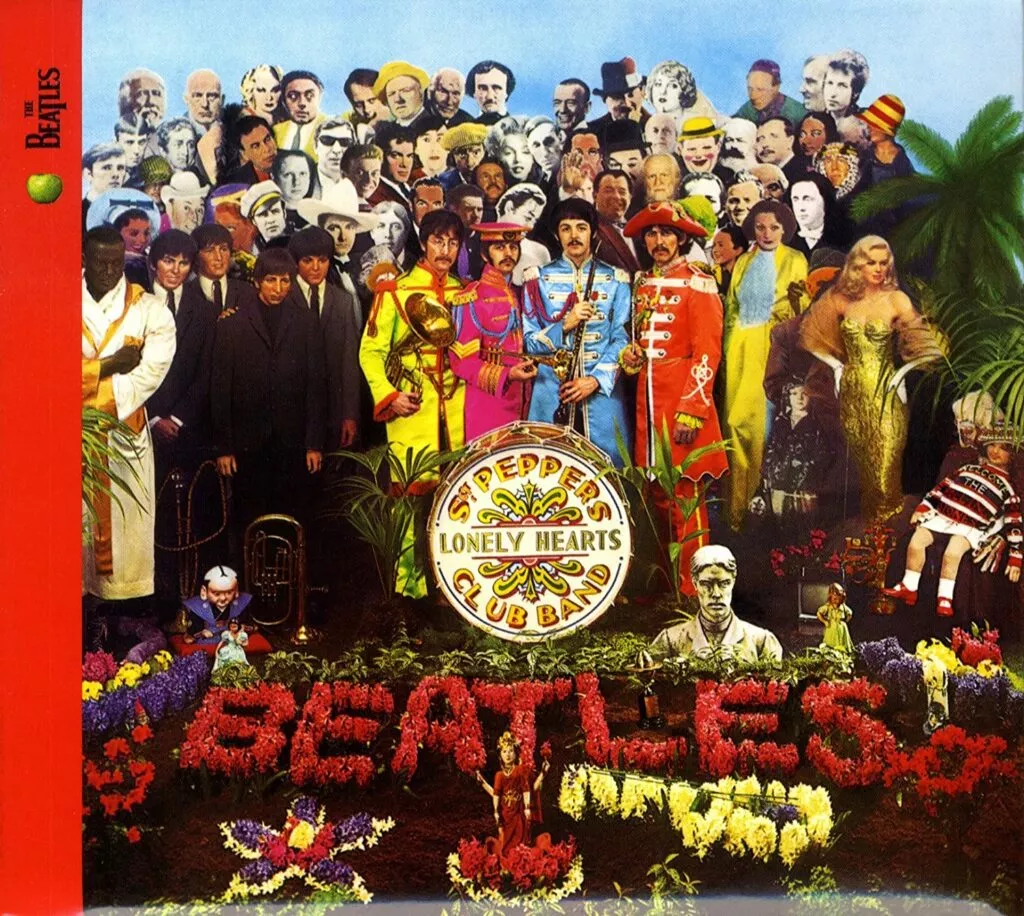 PILARES DO ROCK
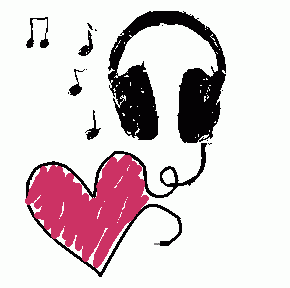 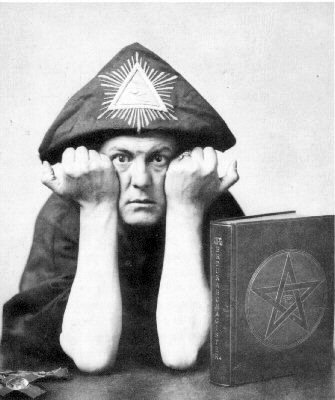 ALEISTER CROWLEY
Considerado o pai do satanismo. Dizia falar diretamente com Satanás e ter recebido dele a missão de preparar o mundo para a chegada do anticristo por meio de 5 revoluções: social, sexual, das drogas, espiritual e satanista
PILARES DO ROCK
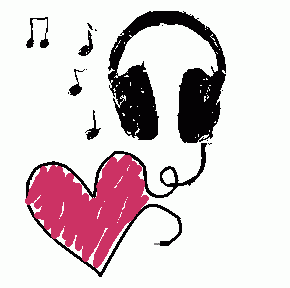 As revoluções libertárias dos anos 1960 foram em grande parte promovidas por seguidores de Crowley. Ele dizia que “qualquer um pode se tornar um gênio da música se se entregar ao satanismo”
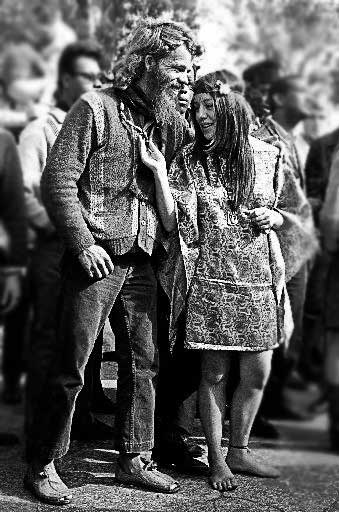 PILARES DO ROCK
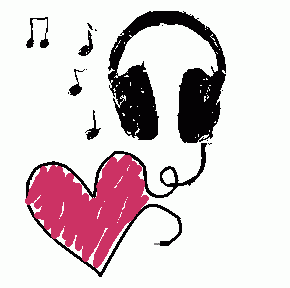 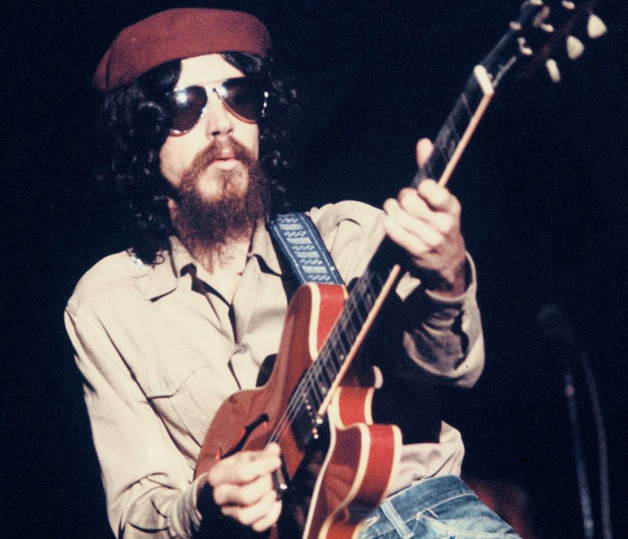 Raul Seixas ajudou a divulgar a obra de Crowley no Brasil
RELATIVISMO
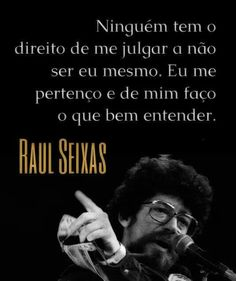 DEUS NO FEZ ELE É NOSSO CRIADOR, SOMOS 
TEMPLO DO ESPÍRITO SANTO
Eu nasci a dez mil anos atrás 
Um dia, numa rua da cidadeEu vi um velhinho sentado na calçadaCom uma cuia de esmola e uma viola na mãoO povo parou pra ouvir, ele agradeceu as moedasE cantou essa música, que contava uma históriaQue era mais ou menos assim
Eu nasci há dez mil anos atrásE não tem nada nesse mundo que eu não saiba demaisÉ, eu nasci há dez mil anos atrásE não tem nada nesse mundo que eu não saiba demais
Eu vi Cristo ser crucificadoO amor nascer e ser assassinadoEu vi as bruxas pegando fogo pra pagarem seus pecadosEu vi
Eu vi Moisés cruzar o Mar VermelhoVi Maomé cair na terra de joelhosEu vi Pedro negar Cristo por três vezes diante do espelhoEu vi
Eu nasci (eu nasci)Há dez mil anos atrásEu nasci há dez mil anosE não tem nada nesse mundo que eu não saiba demais
É, eu nasci (eu nasci)Há dez mil anos atrásEu nasci há dez mil anosE não tem nada nesse mundo que eu não saiba demais
Eu vi as velas se acenderem para o PapaVi Babilônia ser riscada do mapaVi conde Drácula sugando o sangue novoE se escondendo atrás da capaEu vi
Eu vi a arca de Noé cruzar os maresVi Salomão cantar seus salmos pelos aresEu vi Zumbi fugir com os negros pra florestaPro quilombo dos PalmaresEu vi
Eu nasci (eu nasci)Há dez mil anos atrásEu nasci há dez mil anosE não tem nada nesse mundo que eu não saiba demaisNão, não, não
Eu nasci (eu nasci)Há dez mil anos atrásEu nasci há dez mil anosE não tem nada nesse mundo que eu não saiba demaisNão, não
Eu vi o sangue que corria da montanhaQuando Hitler chamou toda a AlemanhaVi o soldado que sonhava com a amadaNuma cama de campanhaEu li
Eu li os simbolos sagrados de UmbandaEu fui criança pra poder dançar cirandaE, quando todos praguejavam contra o frioEu fiz a cama na varanda
Eu nasci (eu nasci)Há dez mil anos atrásEu nasci há dez mil anos atrásE não tem nada nesse mundo que eu não saiba demaisNão, não porque
Eu nasci (eu nasci)Há dez mil anos atrásEu nasci há dez mil anos atrásE não tem nada nesse mundo que eu não saiba demaisNão, não
Eu tava junto com os macacos na cavernaEu bebi vinho com as mulheres na tabernaE quando a pedra despencou da ribanceiraEu também quebrei a pernaEu também
Eu fui testemunha do amor de RapunzelEu vi a estrela de Davi a brilhar no céuE pra aquele que provar que eu tô mentindoEu tiro o meu chapéu
Eu nasci (eu nasci)Há dez mil anos atrásEu nasci há dez mil anos atrásE não tem nada nesse mundo que eu não saiba demaisEu nasci há dez mil anos atrás
Eu nasci (e não tem nada)Há dez mil anos atrás (nada nesse mundo que eu não saiba demais)E não tem nada nesse mundo que eu não saiba demaisEu nasci, eu nasci há dez mil anos
Eu nasciHá dez mil anos atrásEu nasci há dez mil anos atrásE não tem nada nesse mundo que eu não saiba demais
SAGRADO X PROFANO
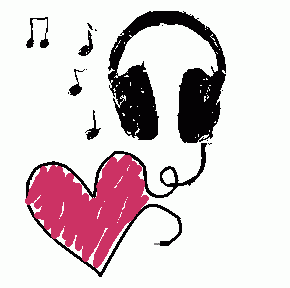 Quando você ouve certas músicas ditas sacras, de quem se lembra?
MISTURA IMPRÓPRIA
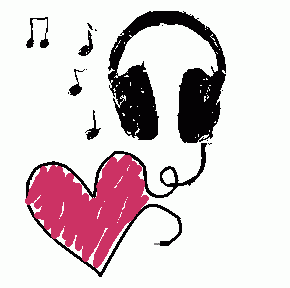 “ Muitos cristãos do nosso tempo tem usado o adjetivo ‘gospel’ para ‘santificar’ atitudes, posturas, comportamentos, condutas e eventos que outrora estavam relacionados a pessoas que não conhecem o Evangelho. Parte-se da premissa de que o crente tem liberdade para fazer o que quiser e se divertir do jeito que bem entender- mesmo que imite o mundo e ninguém tem nada a ver com isso”
MISTURA IMPRÓPRIA
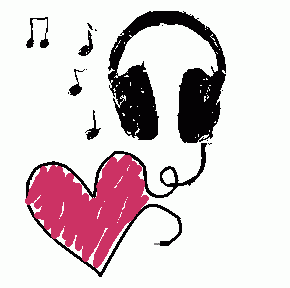 “Os líderes e membros das igrejas ‘gospelizadas’ se conformaram com o mundo. Seus cantores se inspiram em astros mundanos, como declarou, há algum tempo, o integrante de uma famosa banda gospel: A gente ouve Bob Marley, mas só para se informar. A tônica das mensagens ‘evangelísticas’ pregadas nessas igrejas é: ‘Venha como está e fique como quiser’
Ciro Sanches Zibordi- pastor da Assembléia de Deus
MISTURA IMPRÓPRIA
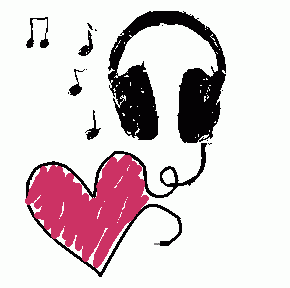 Deus não aceita você como você é você sabia? Não é heresia kk
Deus recebe você como você ESTÁ!  Para transformar você no QUE ELE QUER!
Porque é o melhor para você!
Agora aceitar você como você é, para manter você do jeito que você é, você vai ser triste. Mais triste que no mundo! Deus aceita um pecador para transformar ele em um filho de Deus
MISTURA IMPRÓPRIA
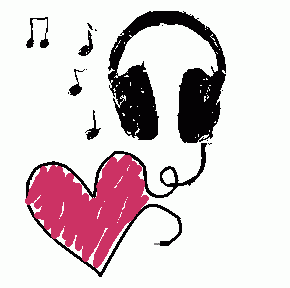 Marcos Faiock Bonfim: “Satanás é um ser real, muito inteligente, e que nunca perde tempo. Ele sabe que música é algo que mexe profundamente com os sentimentos do ser humano... Sabe que tipos diferentes de acordes, dispostos em sequências e ritmos diferentes podem produzir sentimentos que influenciam a mente para aceitar o pecado ou para afastar-se de Deus. Sabe que esses sentimentos, se repetidos, fixam padrões de conduta ou resposta. Assim, é importante saber que o que entra no cérebro humano pelos sentidos influencia de algum modo, para o bem ou para o mal. O conceito teológico do Grande Conflito nos revela que neste mundo simplesmente não existe coisa alguma absolutamente neutra!
MISTURA IMPRÓPRIA
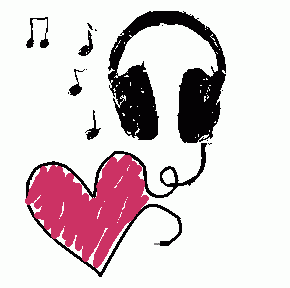 “A música sacra tende a privilegiar o desenvolvimento espiritual e a facilitar o contato com o Céu. A confusão acontece quando existe a mistura dos 2 elementos. Música popular com letra sagrada. Acontece então uma falta de integridade, uma inconsistência entre a letra e a música...
Dá vontade de dançar, vc curte mais o ritmo do que a letra
Tirou todo o poder de Deus
MISTURA IMPRÓPRIA
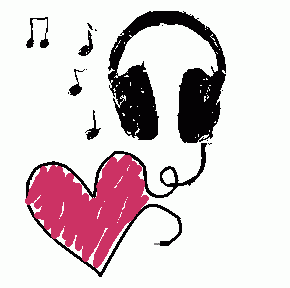 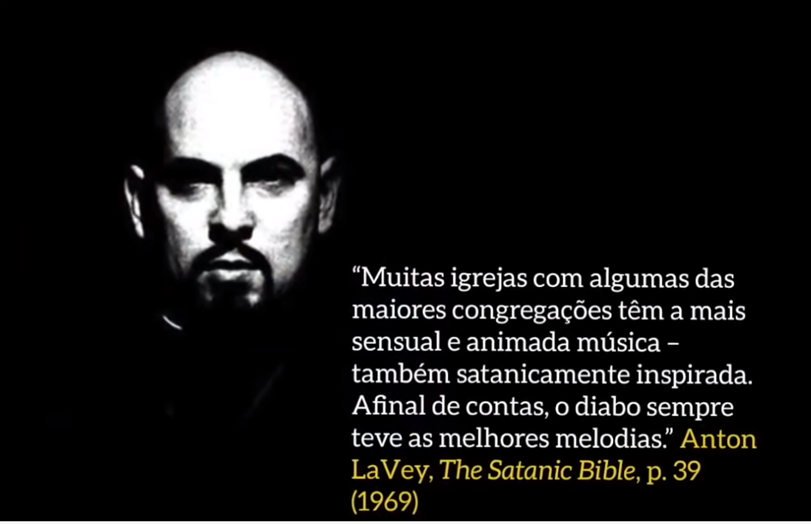 MISTURA IMPRÓPRIA
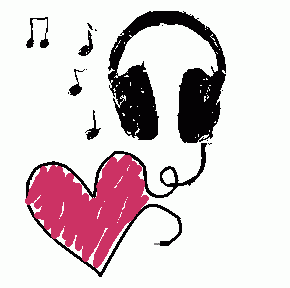 “Todas as coisas são permitidas,
mas nem todas são proveitosas.
Todas as coisas são permitidas,
Mas nem todas são edificantes.
Ninguém busque seu próprio
Bem, e sim o dos outros...
MISTURA IMPRÓPRIA
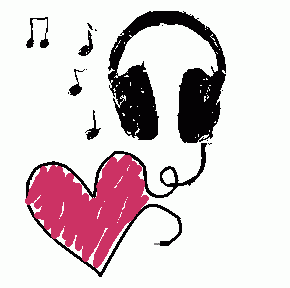 “Não vos torneis motivo de tropeço nem para judeus, nem para gregos, nem à igreja de Deus, assim como em tudo eu também procuro agradar a todos. Pois não busco meu próprio bem, mas o de muitos, para que sejam salvos”
1 coríntios 10:23,24,33
MISTURA IMPRÓPRIA
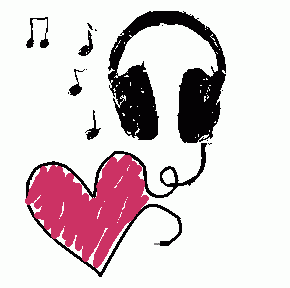 “Deve haver um cuidado especial para não utilizar músicas que apenas agradem os sentidos, tenham ligação com o carismático, ou tenham predominância de ritmo”

Recomenda o Voto 2005-116 (5/5/2005), da Divisão Sul Americana da IASD
HIPERESTIMULAÇÃO
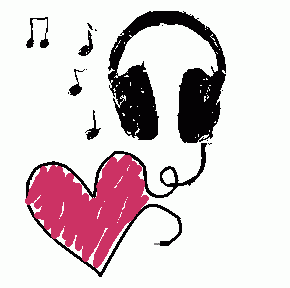 MÚSICA X BARULHO
HIPERESTIMULAÇÃO
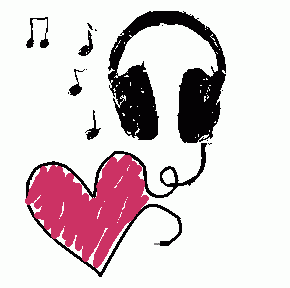 A hiperestimulação, no que diz respeito à música, consiste em supervalorizar o ritmo e o volume em detrimento da melodia e da harmonia
HIPERESTIMULAÇÃO
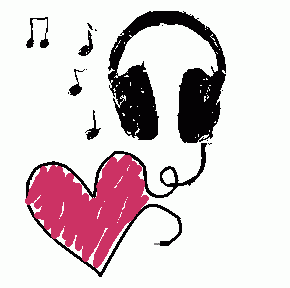 “ O bom cântico é como a música dos pássaros- suave e melodioso” Música, p.26

E Paulo escreveu: “Cantarei com o espírito, mas também cantarei com a mente” 1 coríntios 14:15

O que a hiperestimulação faz é justamente bloquear a mente e viciar!
HIPERESTIMULAÇÃO
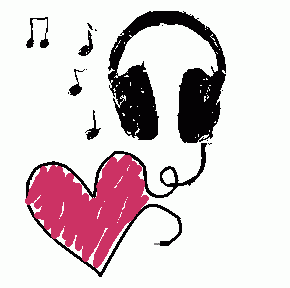 De acordo com Norman Weinberger, o ritmo repetitivo sincopado e marcado aumenta os níveis de neurotransmissores e de adrenalina no sistema nervoso central, gerando prazer. A música com esse tipo de ritmo ativa alguns dos mesmos sistemas de recompensa estimulados por comida, sexo e drogas.
HIPERESTIMULAÇÃO
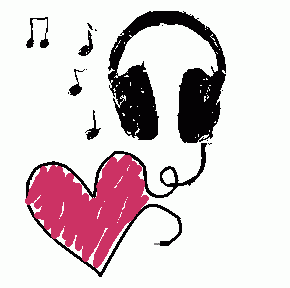 “Satanás sabe que órgãos excitar (hiperestimular) para animar, monopolizar e atrair a mente de modo que Cristo não seja desejado. Os anelos espirituais da alma [...] ficam por esperar”
Ellen White, O Lar Adventista p. 407
HIPERESTIMULAÇÃO
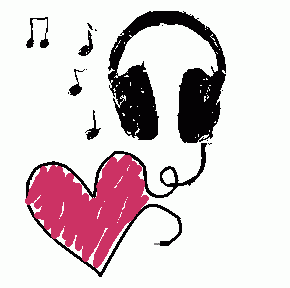 “Importa não considerar nossa obra criar excitação. Unicamente o Espírito de Deus pode criar um entusiasmo são”
Mensagens Escolhidas, v.2, p. 16-17
RELATIVISMO MUSICAL
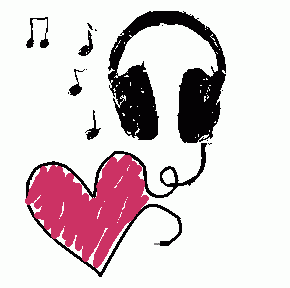 “Vivemos o período conhecido como pós – modernidade, caracterizado por um relativismo avesso à verdade absoluta. O choque entre a visão adventista e o espírito desta época afeta a questão da adoração” 
Douglas Reis, O Y da Questão (cap 14)
RELATIVISMO MUSICAL
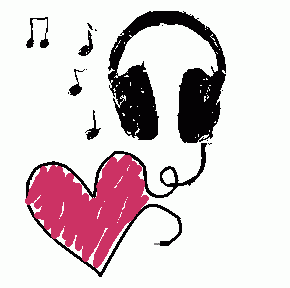 “Se encararmos a adoração como um reconhecimento do caráter amoroso de Deus e uma homenagem sincera a Seus atributos, seremos levados a reconhecer que a adoração tem de agradar-lhe. É dever do adorador apresentar algo agradável ao ser adorado”
Daniel Plenc, “O culto como adoração: uma perspectiva de Ellen White”
RELATIVISMO MUSICAL
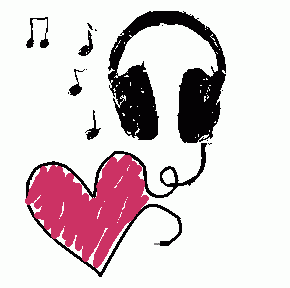 Exemplo de relativismo: “ O que faz uma música sagrada é a sua mensagem (letra). A música não é nada mais do que um arranjo de notas e ritmo.  Não existe música cristã, mas, sim, letras cristãs...
CONSELHOS DE ELLEN WHITE
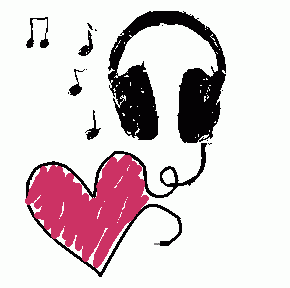 “ Deus não Se agrada de barulho e desarmonia” 

“A música, quando bem utilizada, é uma grande bênção, mas, quando mal usada, uma terrível maldição”
CONSELHOS DE ELLEN WHITE
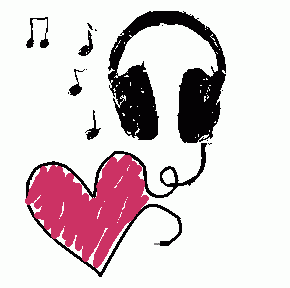 DIVIDIR PARA CONQUISTAR
“Quando nossa discussão sobre esses temas nos desviam de focalizar nossa atenção em Deus, esteja certo de que o inimigo plantou sua semente de discórdia com sucesso de modo que ele pode dividir e conquistar, e, afinal, conduzir seus cativos à perdição”

Eurydice, p. 24
CONSELHOS DE ELLEN WHITE
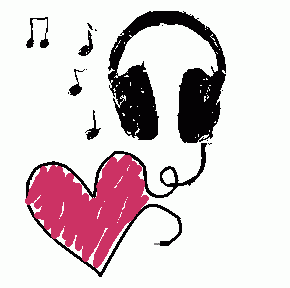 A história deixa claro que Satanás aceita e promove “toda sorte de música” e a usa com objetivos espúrios, a fim de escravizar as pessoas e afastá-las do Criador e do verdadeiro culto “racional” (Romanos 12:1). Entretanto, Deus aceita somente a adoração e o louvor conscientes de seus filhos fiéis
A MÚSICA TRANSMITE A IDEOLOGIA DE SEU AUTOR
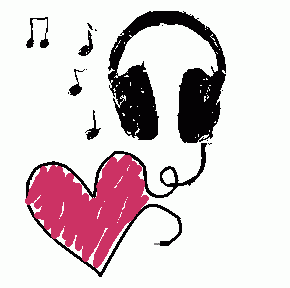 Renato Russo – A música pais e filhos fala sobre suicídio/ rejeita a verdade absoluta (relativismo musical)
A MÚSICA TRANSMITE A IDEOLOGIA DE SEU AUTOR
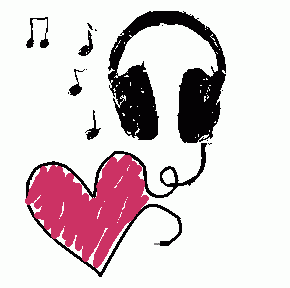 A MÚSICA TRANSMITE A IDEOLOGIA DE SEU AUTOR
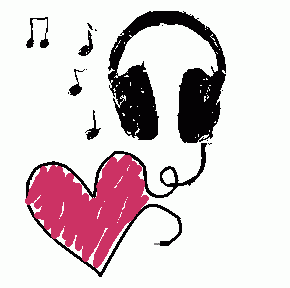 A MÚSICA TRANSMITE A IDEOLOGIA DE SEU AUTOR
Nasci Assim
Não importa se você ama ele, ou E-L-E com a letra maiúsculaApenas levante suas mãosPois você nasceu assim, meu bem
Minha mãe me disse quando eu era criançaQue todos nós nascemos super estrelasEla penteava meus cabelos e me passava batomNo espelho da sua penteadeira
Não há nada de errado em amar quem você éEla dizia: Pois Ele te fez perfeita, queridaEntão levante a sua cabeça, garota, e você irá longeMe escute quando eu digo
Eu sou linda do meu jeitoPois Deus não comete errosEstou no caminho certo, queridoEu nasci assim
Não se esconda atrás de arrependimentosApenas ame a si mesma e você estará bemEu estou no caminho certo, queridoEu nasci assim
Ooh, não tem outro jeitoMeu bem, eu nasci assimMeu bem, eu nasci assim
Ooh, não há outro jeitoMeu bem, eu nasci assimEu estou no caminho certo, queridoEu nasci assim
Não seja rebaixada, seja uma rainhaNão seja rebaixada, seja uma rainhaNão seja rebaixada, seja uma rainhaNão seja!
Seja prudente consigo mesmo e ame os seus amigosCriança boba, exalte a sua verdadeNa religião da insegurançaDevo ser eu mesma, respeitar minha juventude
Um amor diferente não é pecadoAcredite N-E-L-E (ei, ei, ei)Eu amo minha vida, eu amo essa canção eMeu amor precisa de fé (mesmo DNA)
Eu sou linda do meu jeitoPois Deus não comete errosEstou no caminho certo, queridoEu nasci assim
Não se esconda atrás de arrependimentosApenas ame a si mesma e você estará bemEu estou no caminho certo, queridoEu nasci assim
Ooh, não tem outro jeitoMeu bem, eu nasci assimMeu bem, eu nasci assim
Ooh, não tem outro jeitoMeu bem, eu nasci assimEu estou no caminho certo, queridoEu nasci assim
Não seja rebaixada, seja uma rainhaSeja você pobre ou ricoSeja você negro, branco, pardo ou hispânicoSeja libanês ou orientalMesmo que as dificuldades da vidaTe façam sentir deslocado, provocado ou importunadoExalte e ame a si mesmo hojePois, meu bem, você nasceu assim
Não importa se você é gay, hétero ou biLésbica, transexualEstou no caminho certo, queridoEu nasci para sobreviverNão importa se você é negro, branco ou pardoHispânico ou orientalEstou no caminho certo, queridoEu nasci para ter coragem!
Eu sou linda do meu jeitoPois Deus não comete errosEstou no caminho certo, queridoEu nasci assim
Não se esconda atrás de arrependimentosApenas ame a si mesmo e você estará bemEu estou no caminho certo, queridoEu nasci assim
Ooh, não tem outro jeitoMeu bem, eu nasci assimMeu bem, eu nasci assim
Ooh, não há outro jeitoMeu bem, eu nasci assimEu estou no caminho certo, queridoEu nasci assim
Eu nasci assim, ei!Eu nasci assim, ei!Estou no caminho certo, queridoEu nasci assim, ei!
Eu nasci assim, ei!Eu nasci assim, ei!Estou no caminho certo, queridoEu nasci assim, ei!
Mesmo DNA, mas nasci assimMesmo DNA, mas nasci assim
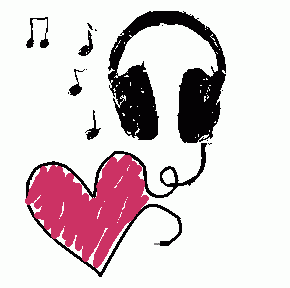 A MÚSICA TRANSMITE A IDEOLOGIA DE SEU AUTOR
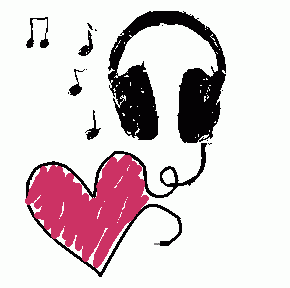 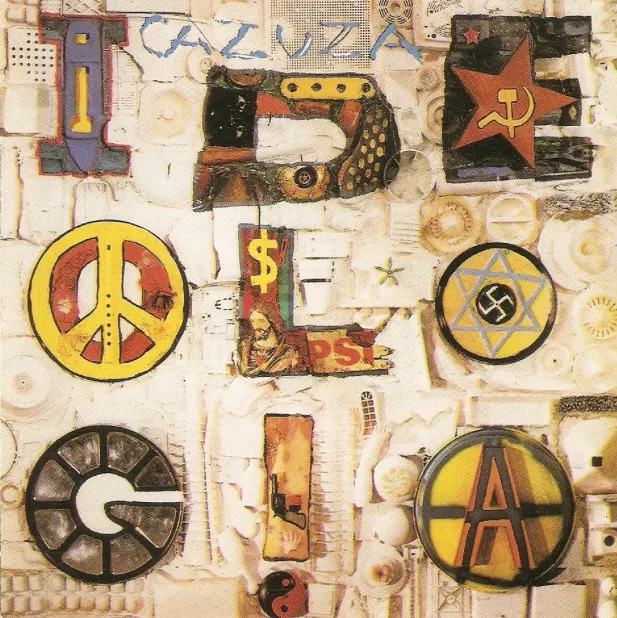 Considerada por alguns fãs a melhor música de Cazuza, Ideologia foi composta em um dos momentos mais conturbados do cantor. Ele estava depressivo, tinha descoberto que estava com HIV e se sentia perdido
A MÚSICA TRANSMITE A IDEOLOGIA DE SEU AUTOR
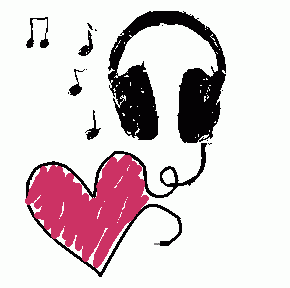 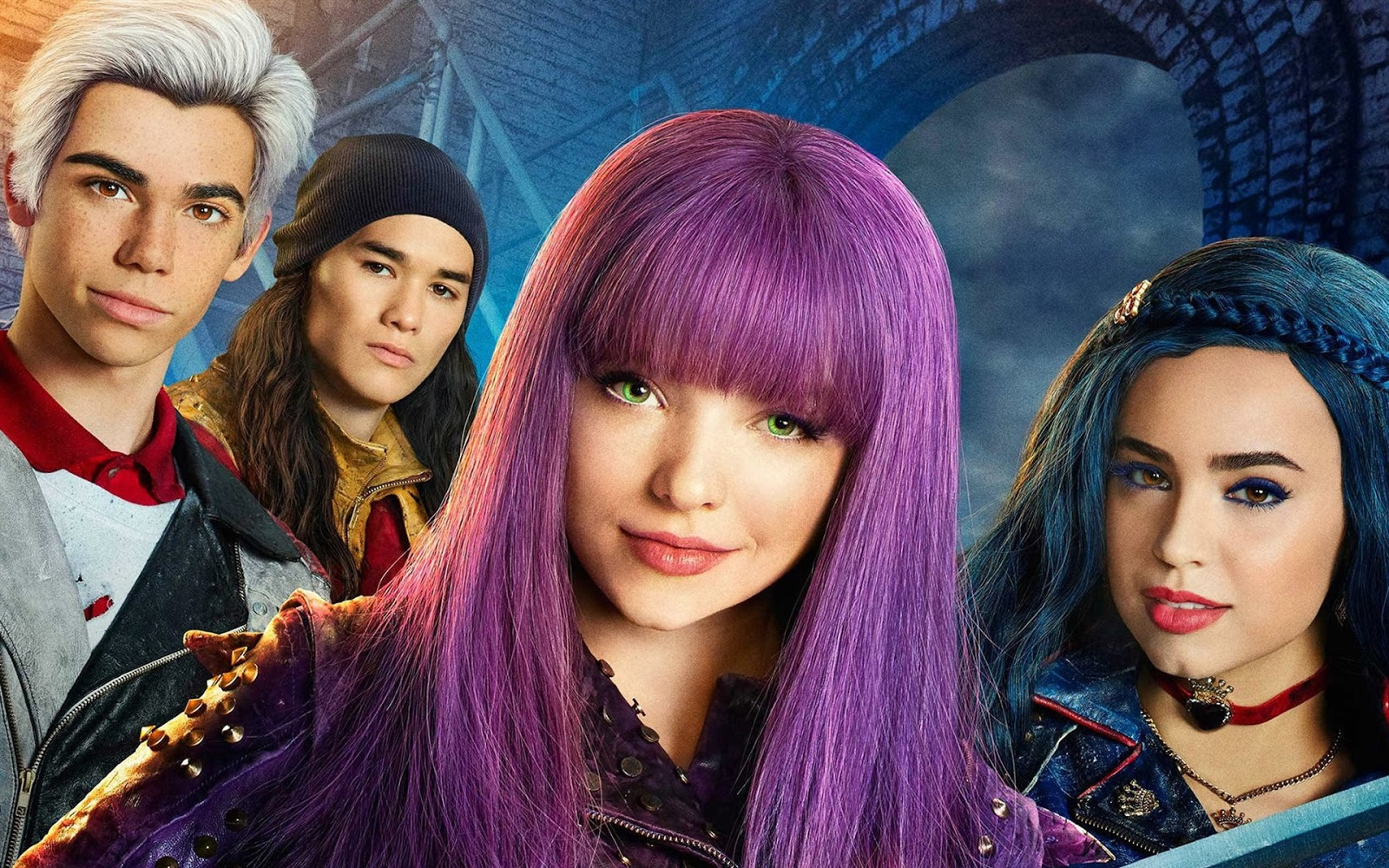 Relativismo Moderno
Vilões glorificados
Não existe verdade absoluta
A MÚSICA DESPERTA EMOÇÕES
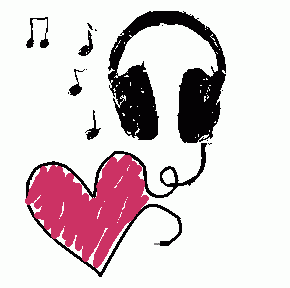 ÚLTIMO RECADO
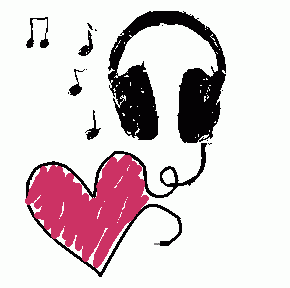